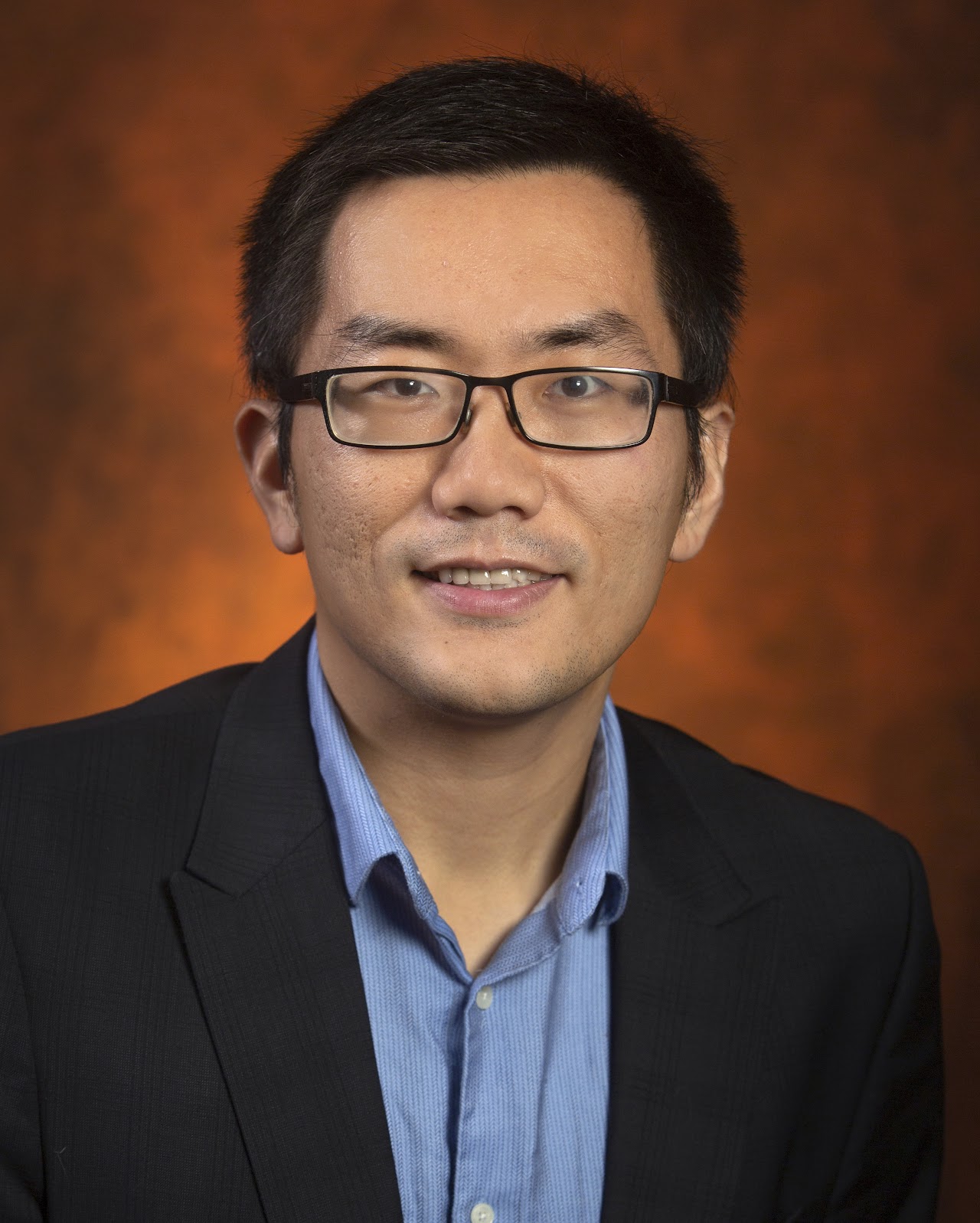 SHARE Program: Innovations in Translational Behavioral Science to Improve Self-management of HIV and Alcohol Reaching Emerging Adults (P01AA029547). PI: Sylvie Naar
Optimizing Alzheimer's Disease Clinical Trial Generalizability (R21AG061431-02S1, 2019-2022): PI: Zhe He
The Adherence Promotion with Person-centered Technology (APPT) Project: Promoting Adherence to Enhance the Early Detection and Treatment of Cognitive Decline (R01AG064529, 2019-2024): PI: Walter Boot 
Systematic Analysis of Clinical Study Generalizability Assessment Methods with Informatics (R21AG061431, 2019-2022) PI: Zhe He
Health informatics and Aging
Artificial intelligence for Aging
Data mining and machine learning
Health data analytics
Zhe He
School of Information
zhe@fsu.edu
https://orcid.org/0000-0003-3608-0244
Clinical data access
 Natural language processing 
 Machine learning and deep learning
 Grant writing
 Connect to multidisciplinary researchers
Health Data Analytics
Electronic Health Records
Machine Learning
Deep Learning
Natural Language Processing
Domain expertise
 Grant writing